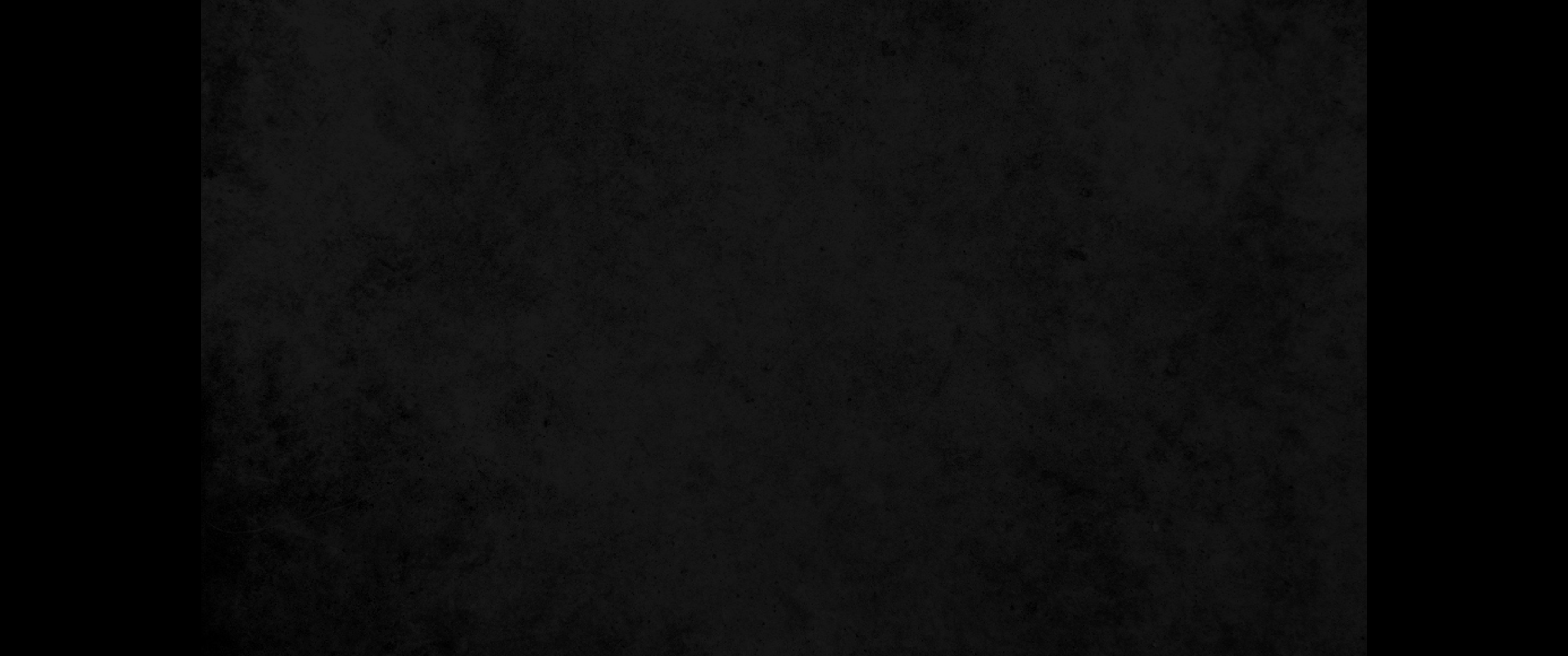 1. 그 날 모세의 책을 낭독하여 백성에게 들렸는데 그 책에 기록하기를 암몬 사람과 모압 사람은 영원히 하나님의 총회에 들어오지 못하리니1. On that day the Book of Moses was read aloud in the hearing of the people and there it was found written that no Ammonite or Moabite should ever be admitted into the assembly of God,
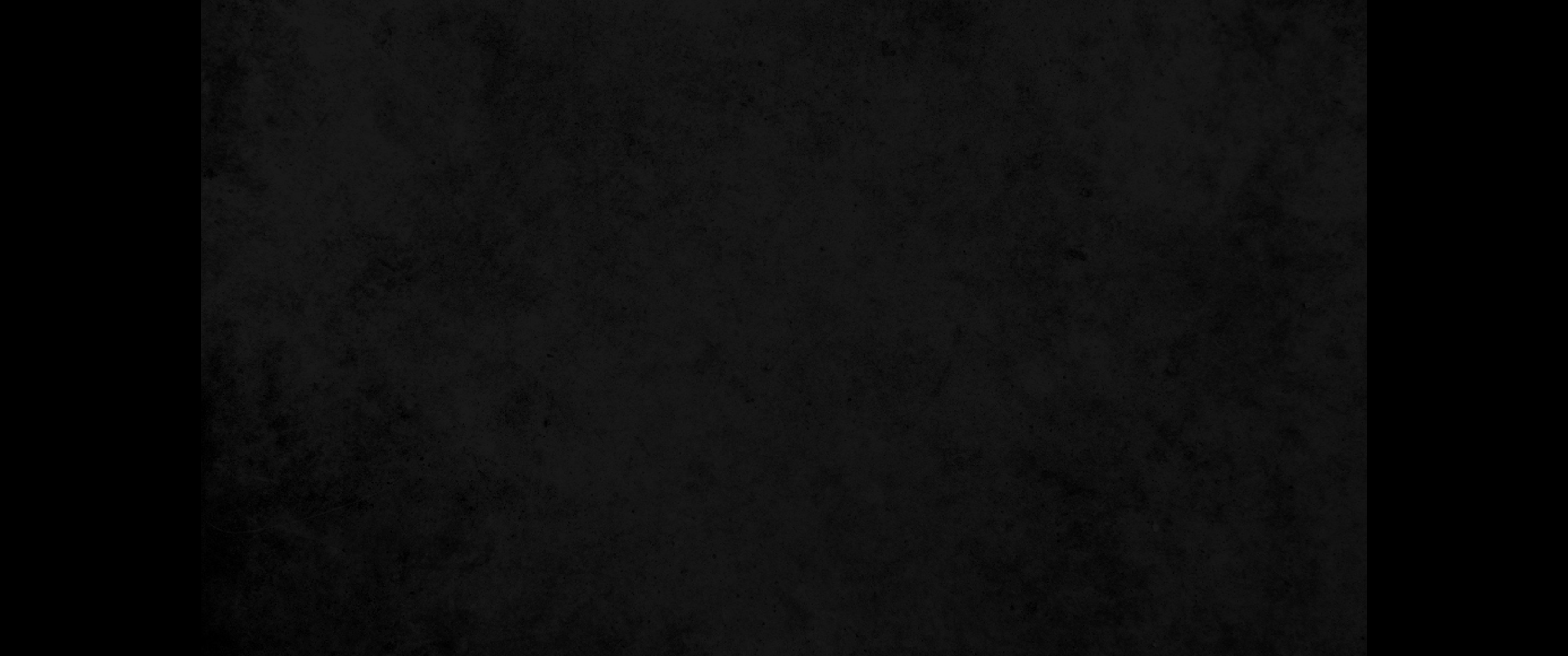 2. 이는 그들이 양식과 물로 이스라엘 자손을 영접하지 아니하고 도리어 발람에게 뇌물을 주어 저주하게 하였음이라 그러나 우리 하나님이 그 저주를 돌이켜 복이 되게 하셨다 하였는지라2. because they had not met the Israelites with food and water but had hired Balaam to call a curse down on them. (Our God, however, turned the curse into a blessing.)
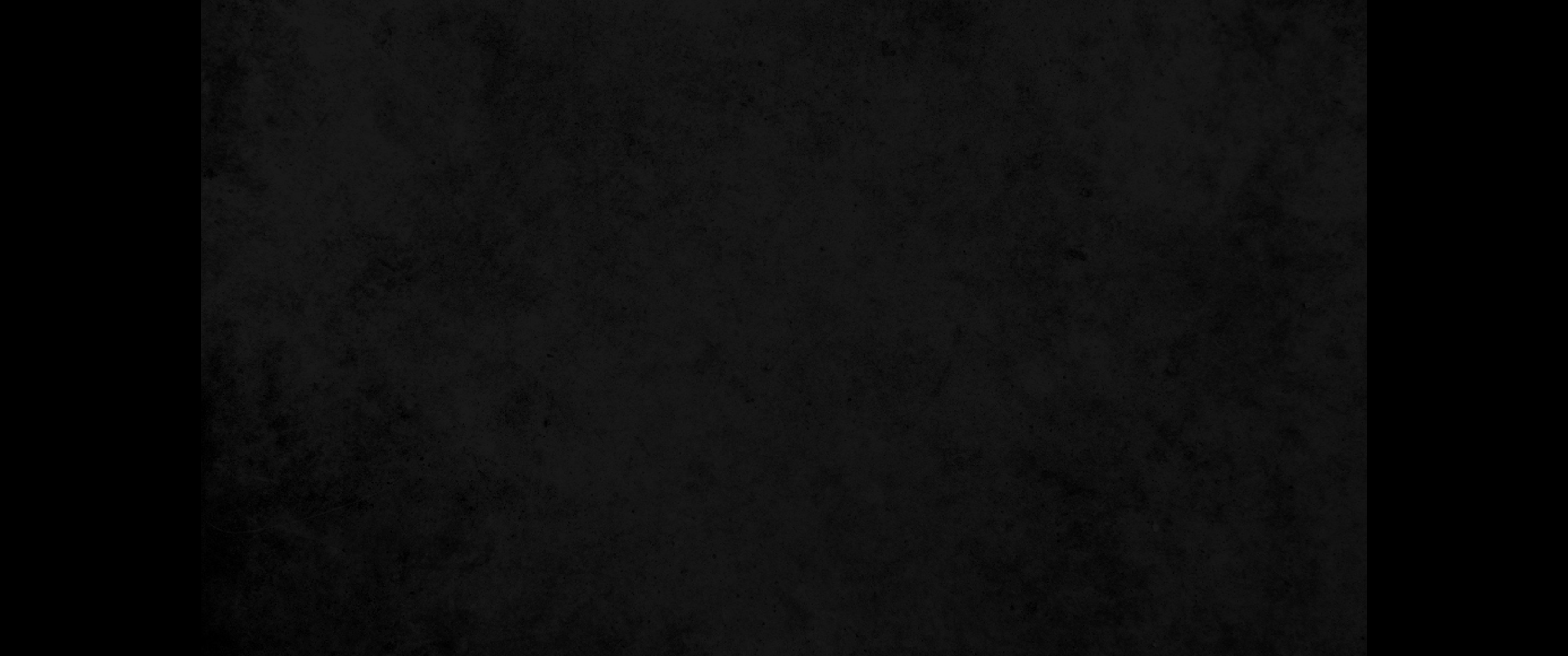 3. 백성이 이 율법을 듣고 곧 섞인 무리를 이스라엘 가운데에서 모두 분리하였느니라3. When the people heard this law, they excluded from Israel all who were of foreign descent.
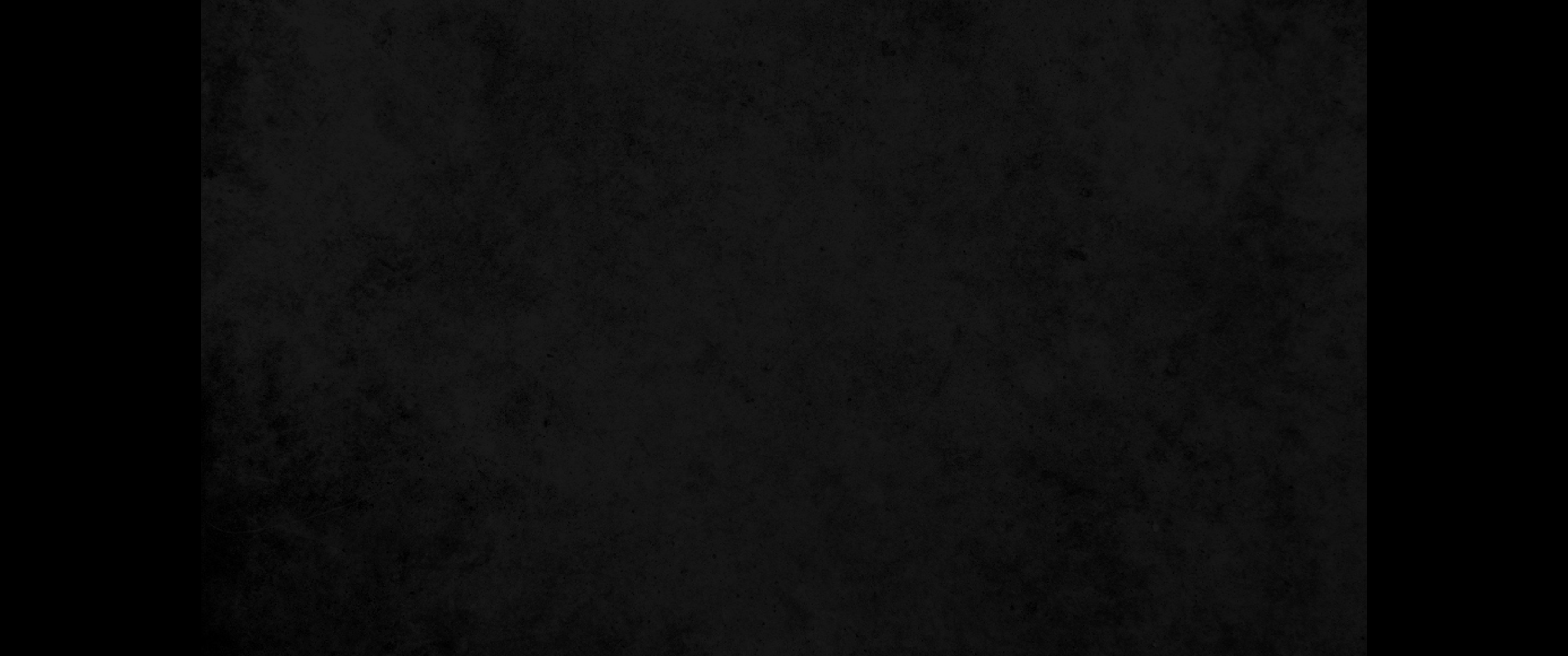 4. 이전에 우리 하나님의 전의 방을 맡은 제사장 엘리아십이 도비야와 연락이 있었으므로4. Before this, Eliashib the priest had been put in charge of the storerooms of the house of our God. He was closely associated with Tobiah,
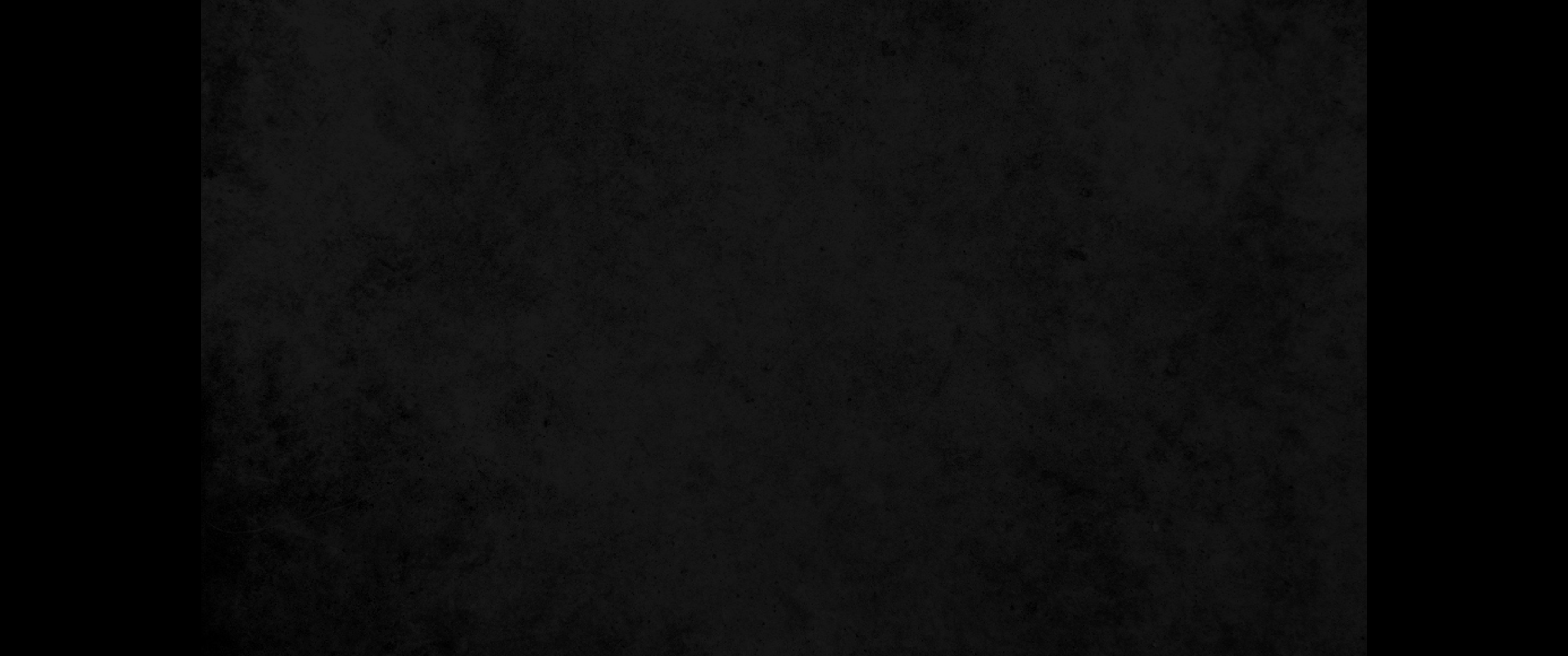 5. 도비야를 위하여 한 큰 방을 만들었으니 그 방은 원래 소제물과 유향과 그릇과 또 레위 사람들과 노래하는 자들과 문지기들에게 십일조로 주는 곡물과 새 포도주와 기름과 또 제사장들에게 주는 거제물을 두는 곳이라5. and he had provided him with a large room formerly used to store the grain offerings and incense and temple articles, and also the tithes of grain, new wine and oil prescribed for the Levites, singers and gatekeepers, as well as the contributions for the priests.
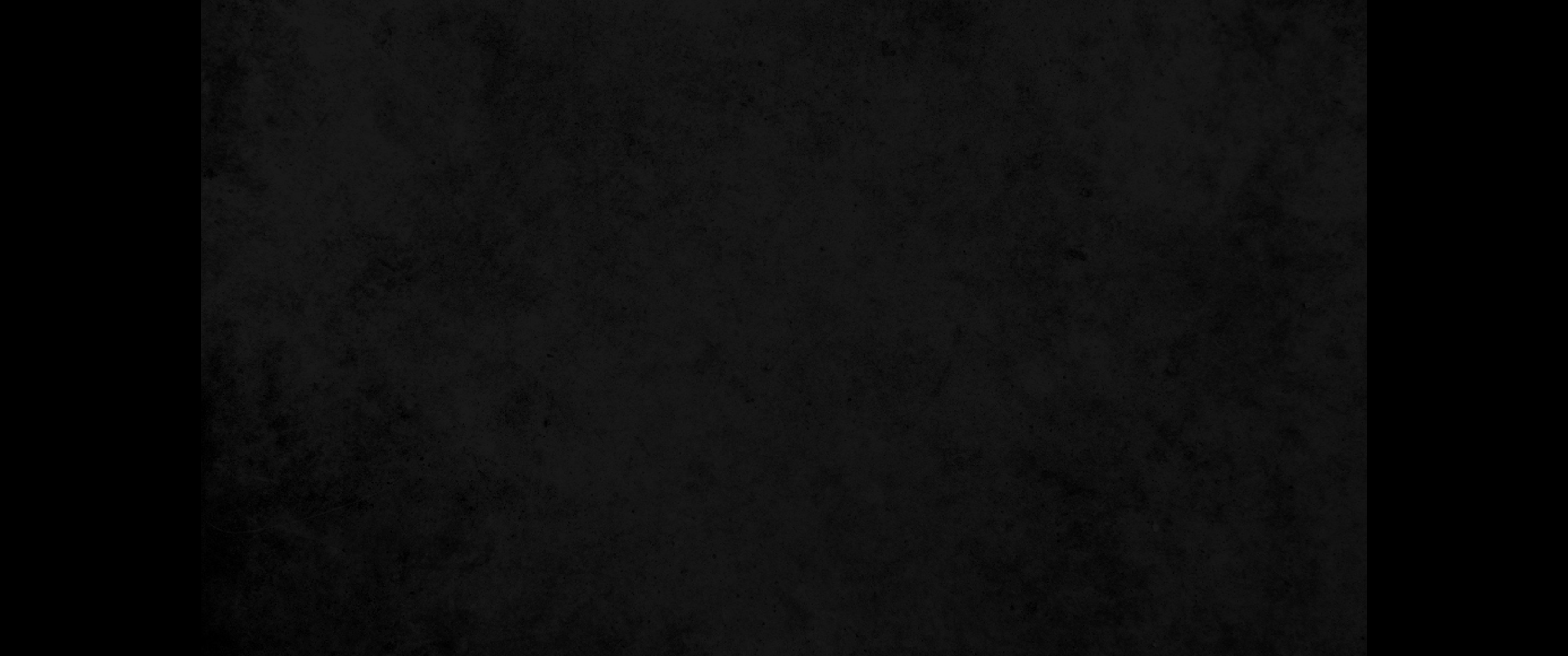 6. 그 때에는 내가 예루살렘에 있지 아니하였느니라 바벨론 왕 아닥사스다 삼십이년에 내가 왕에게 나아갔다가 며칠 후에 왕에게 말미를 청하고6. But while all this was going on, I was not in Jerusalem, for in the thirty-second year of Artaxerxes king of Babylon I had returned to the king. Some time later I asked his permission
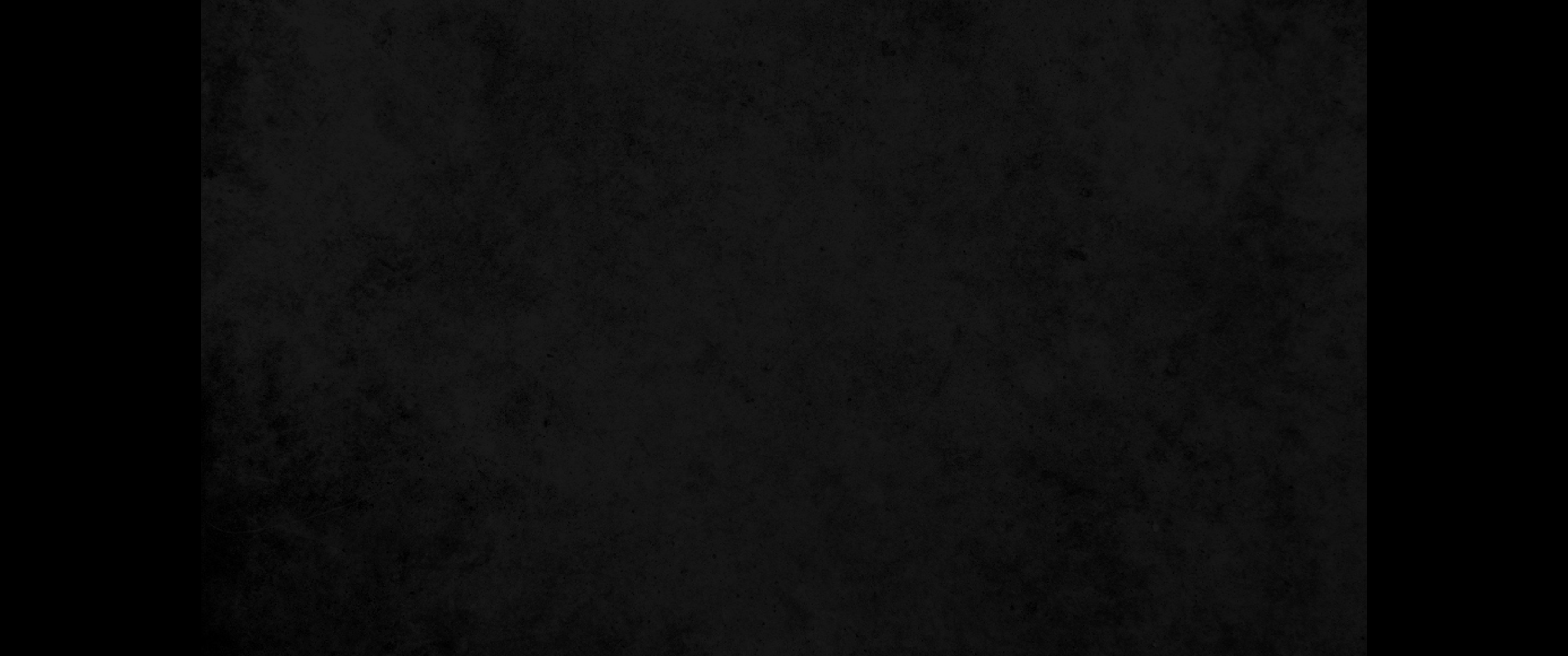 7. 예루살렘에 이르러서야 엘리아십이 도비야를 위하여 하나님의 전 뜰에 방을 만든 악한 일을 안지라7. and came back to Jerusalem. Here I learned about the evil thing Eliashib had done in providing Tobiah a room in the courts of the house of God.
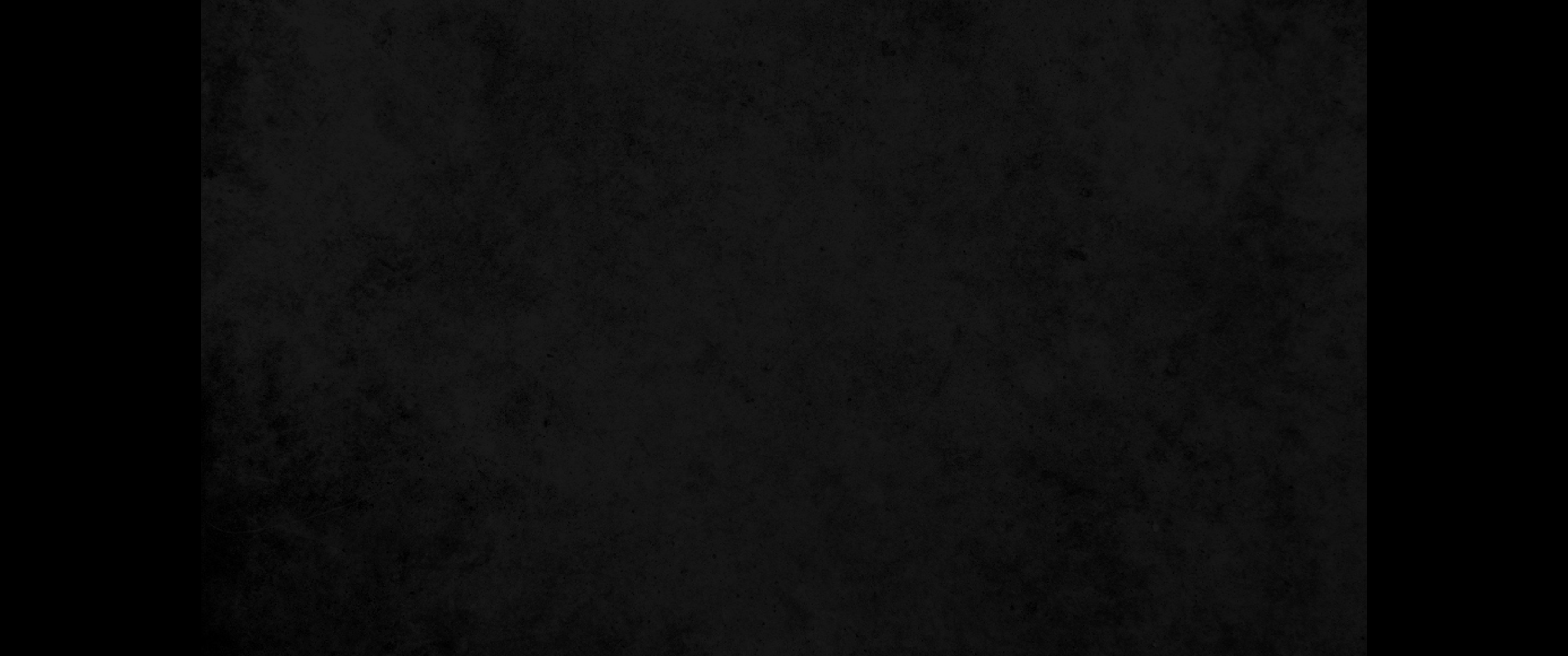 8. 내가 심히 근심하여 도비야의 세간을 그 방 밖으로 다 내어 던지고8. I was greatly displeased and threw all Tobiah's household goods out of the room.
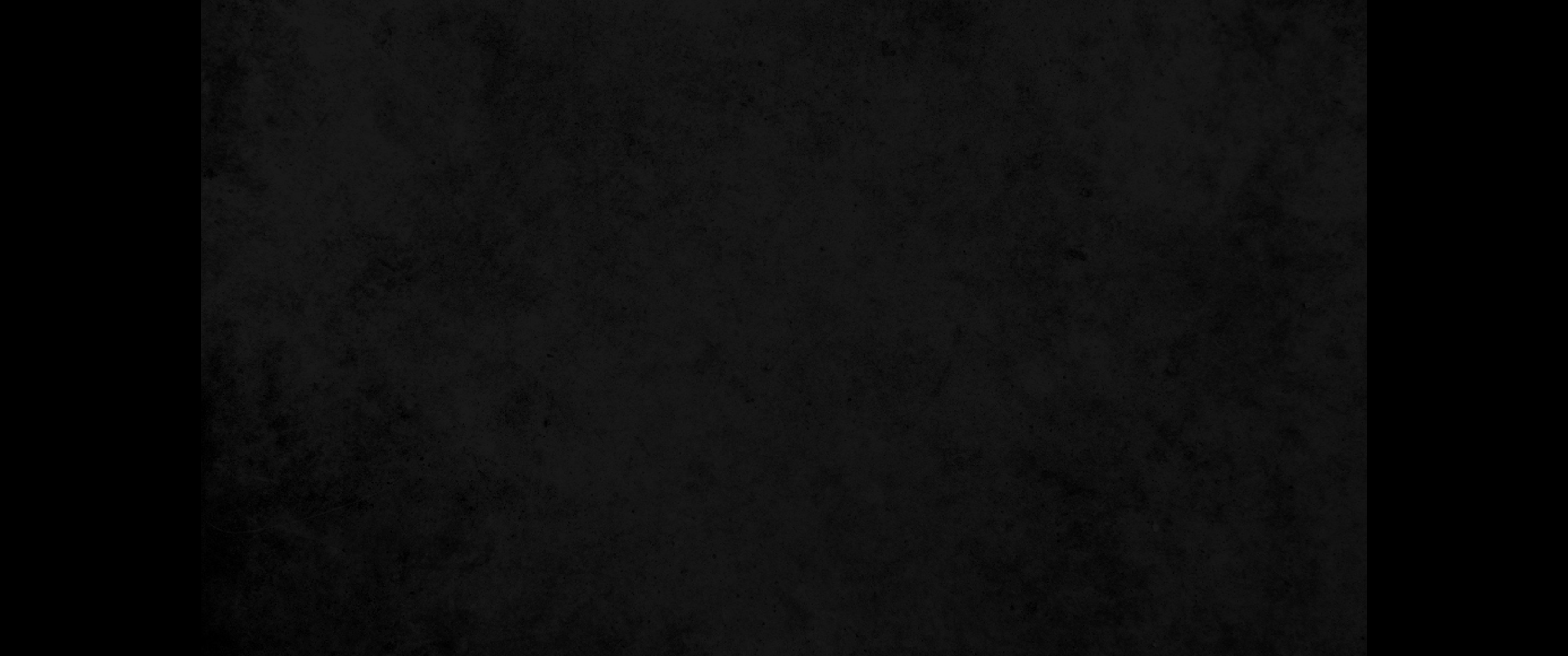 9. 명령하여 그 방을 정결하게 하고 하나님의 전의 그릇과 소제물과 유향을 다시 그리로 들여놓았느니라9. I gave orders to purify the rooms, and then I put back into them the equipment of the house of God, with the grain offerings and the incense.
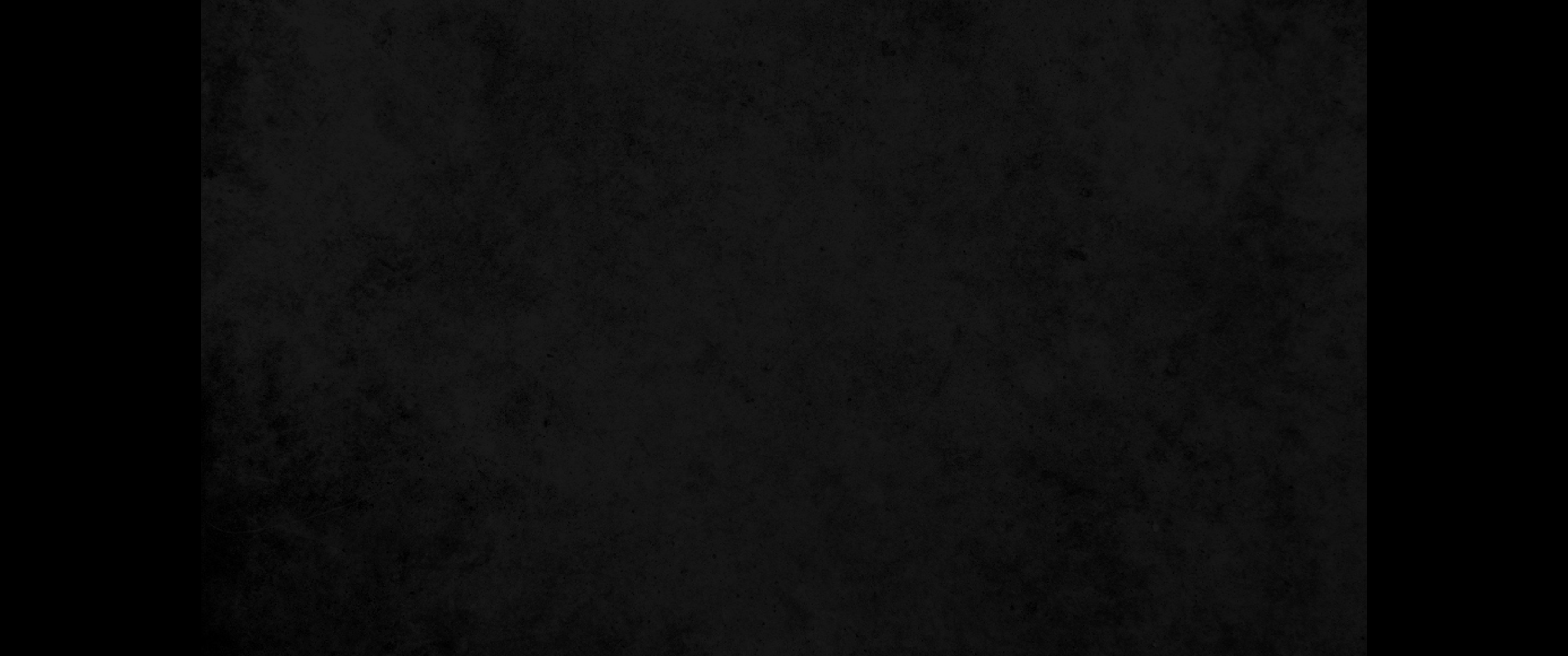 10. 내가 또 알아본즉 레위 사람들이 받을 몫을 주지 아니하였으므로 그 직무를 행하는 레위 사람들과 노래하는 자들이 각각 자기 밭으로 도망하였기로10. I also learned that the portions assigned to the Levites had not been given to them, and that all the Levites and singers responsible for the service had gone back to their own fields.
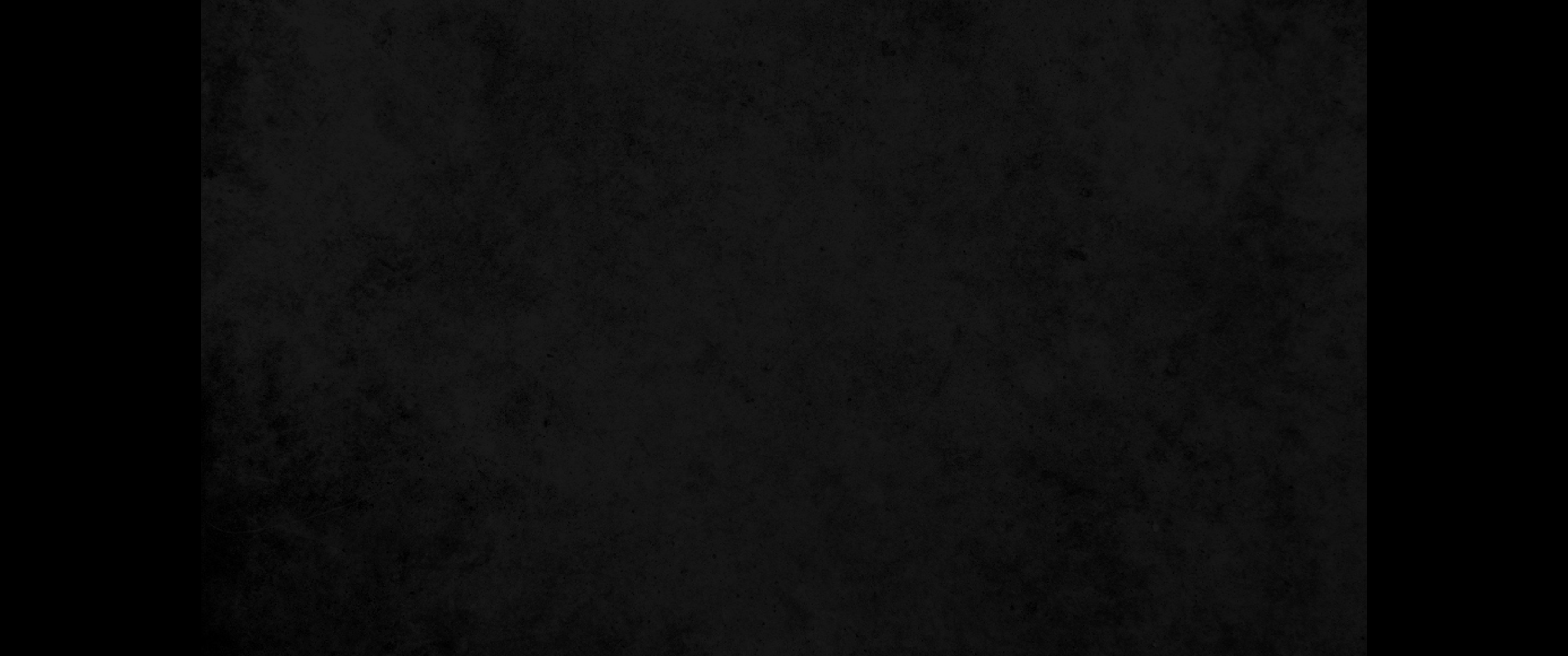 11. 내가 모든 민장들을 꾸짖어 이르기를 하나님의 전이 어찌하여 버린 바 되었느냐 하고 곧 레위 사람을 불러 모아 다시 제자리에 세웠더니11. So I rebuked the officials and asked them, 'Why is the house of God neglected?' Then I called them together and stationed them at their posts.
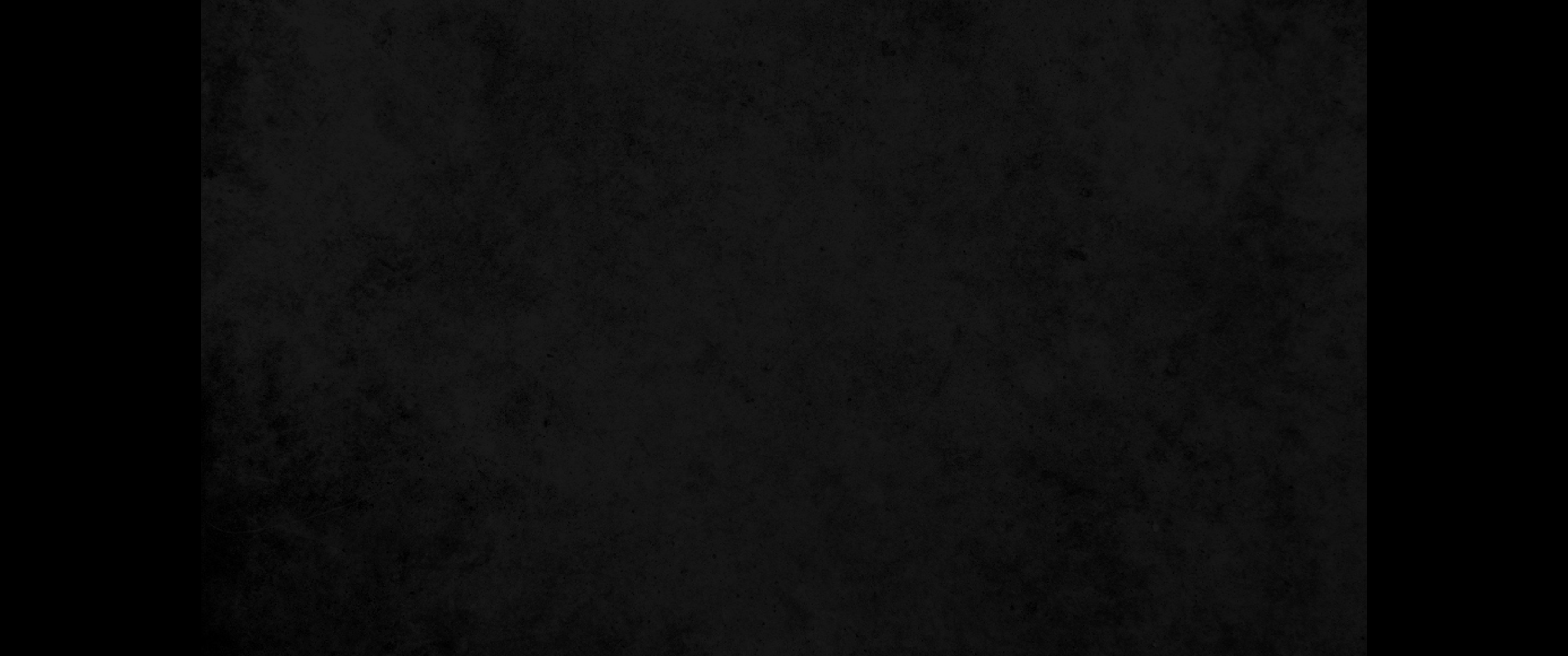 12. 이에 온 유다가 곡식과 새 포도주와 기름의 십일조를 가져다가 곳간에 들이므로12. All Judah brought the tithes of grain, new wine and oil into the storerooms.
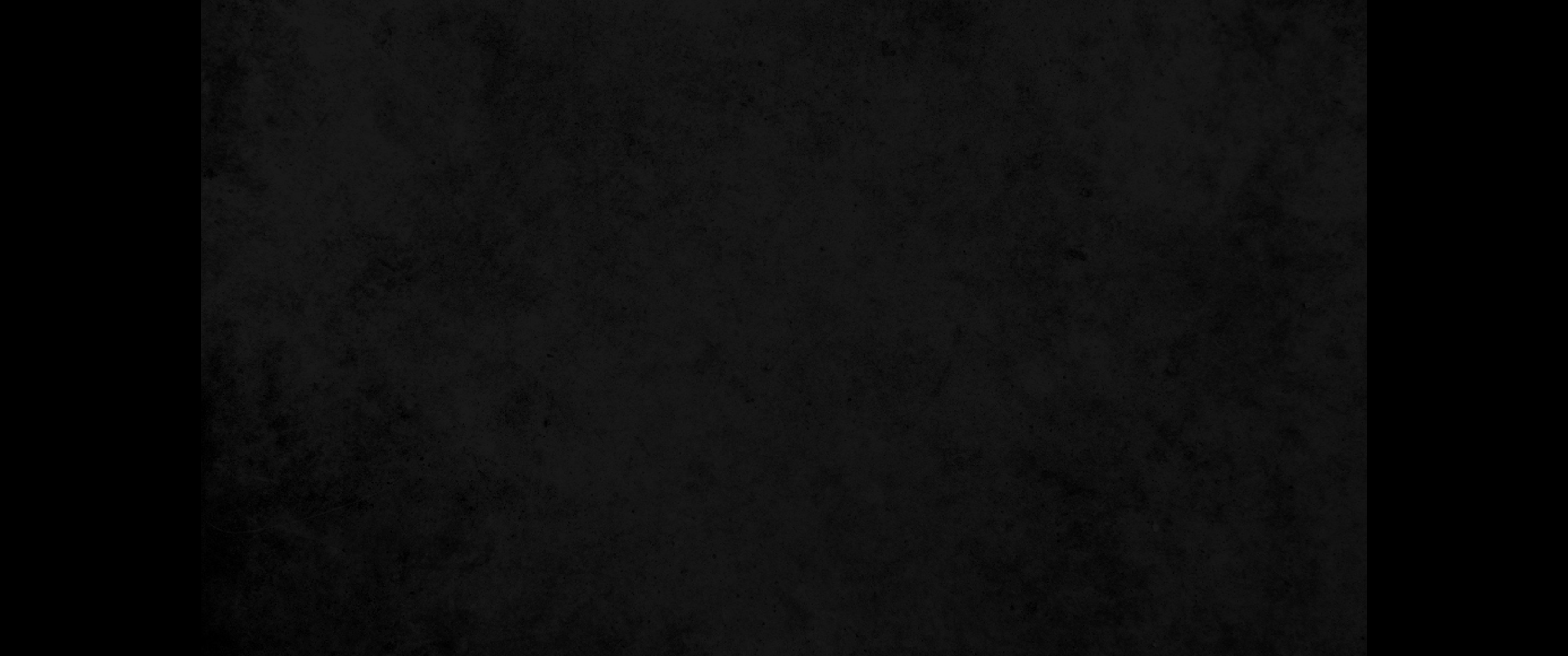 13. 내가 제사장 셀레먀와 서기관 사독과 레위 사람 브다야를 창고지기로 삼고 맛다냐의 손자 삭굴의 아들 하난을 버금으로 삼았나니 이는 그들이 충직한 자로 인정됨이라 그 직분은 형제들에게 분배하는 일이었느니라13. I put Shelemiah the priest, Zadok the scribe, and a Levite named Pedaiah in charge of the storerooms and made Hanan son of Zaccur, the son of Mattaniah, their assistant, because these men were considered trustworthy. They were made responsible for distributing the supplies to their brothers.
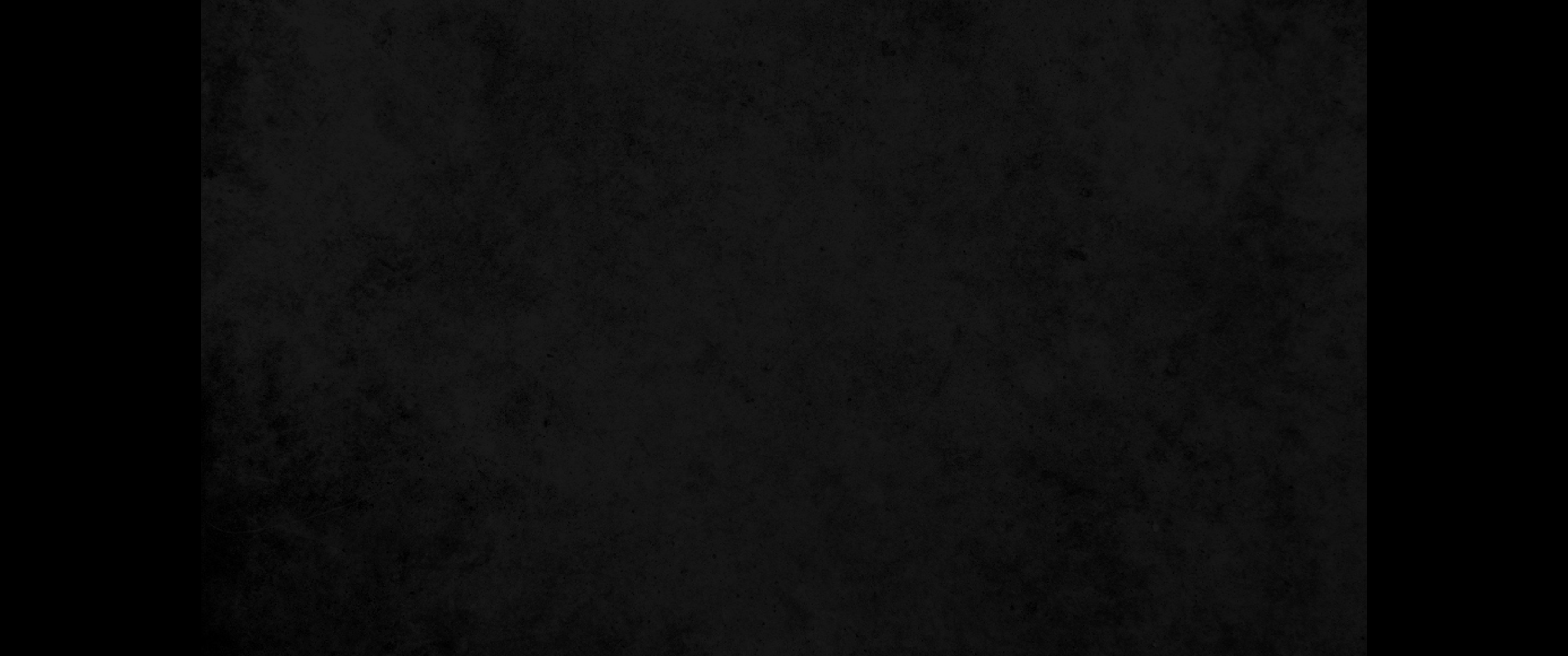 14. 내 하나님이여 이 일로 말미암아 나를 기억하옵소서 내 하나님의 전과 그 모든 직무를 위하여 내가 행한 선한 일을 도말하지 마옵소서14. Remember me for this, O my God, and do not blot out what I have so faithfully done for the house of my God and its services.
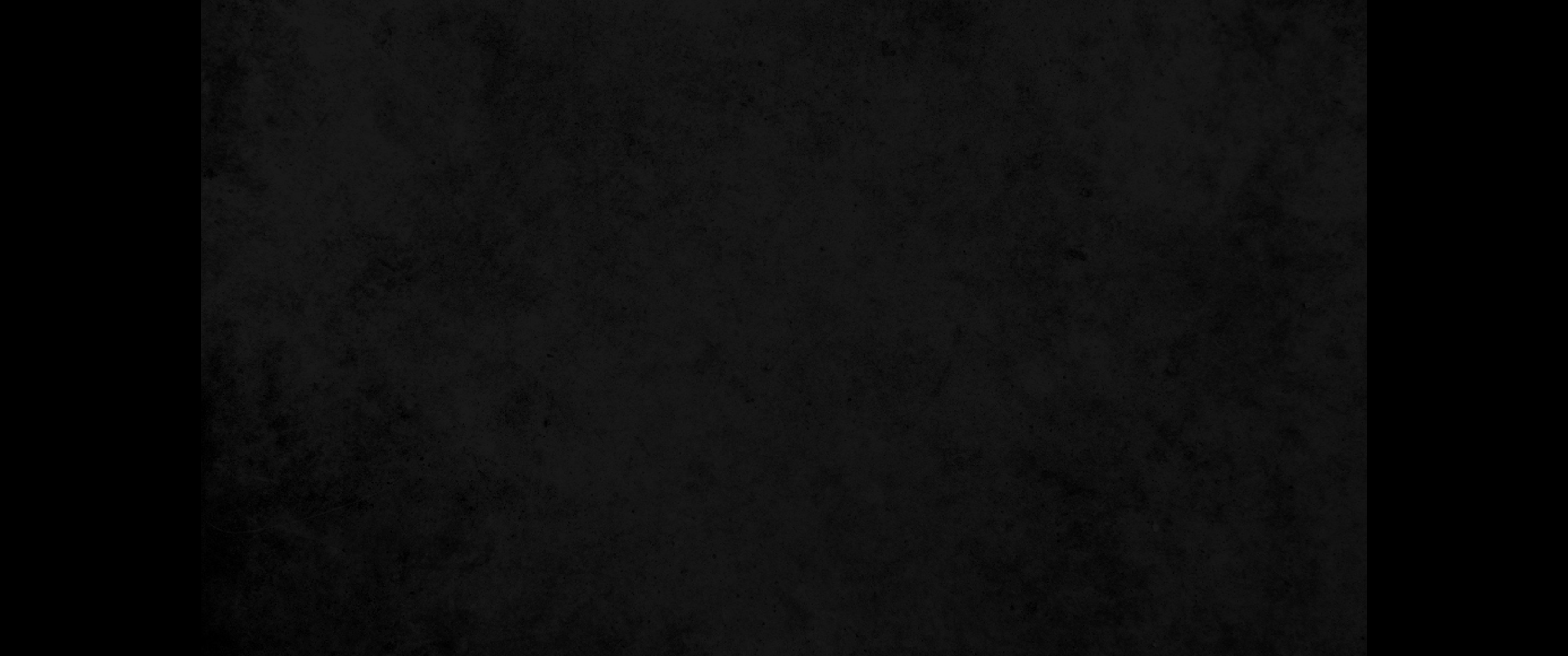 15. 그 때에 내가 본즉 유다에서 어떤 사람이 안식일에 술틀을 밟고 곡식단을 나귀에 실어 운반하며 포도주와 포도와 무화과와 여러 가지 짐을 지고 안식일에 예루살렘에 들어와서 음식물을 팔기로 그 날에 내가 경계하였고15. In those days I saw men in Judah treading winepresses on the Sabbath and bringing in grain and loading it on donkeys, together with wine, grapes, figs and all other kinds of loads. And they were bringing all this into Jerusalem on the Sabbath. Therefore I warned them against selling food on that day.
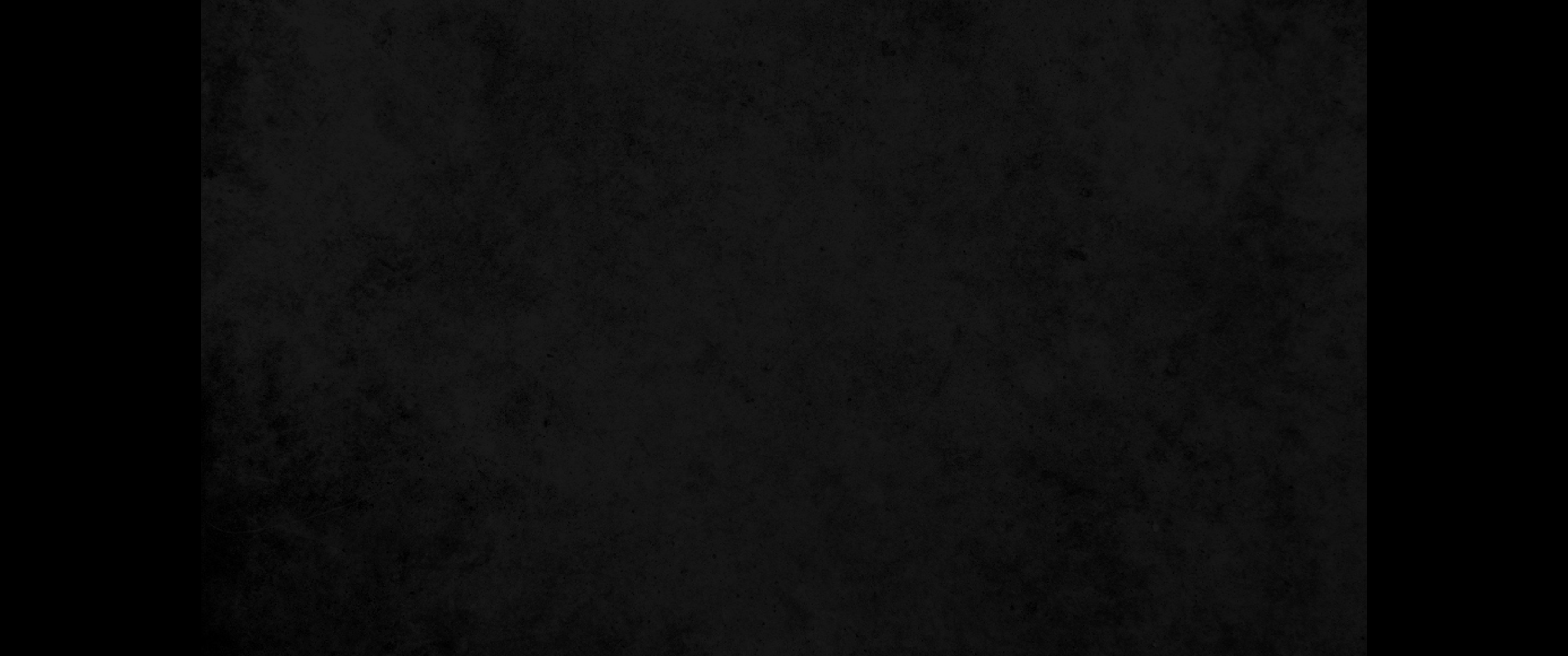 16. 또 두로 사람이 예루살렘에 살며 물고기와 각양 물건을 가져다가 안식일에 예루살렘에서도 유다 자손에게 팔기로16. Men from Tyre who lived in Jerusalem were bringing in fish and all kinds of merchandise and selling them in Jerusalem on the Sabbath to the people of Judah.
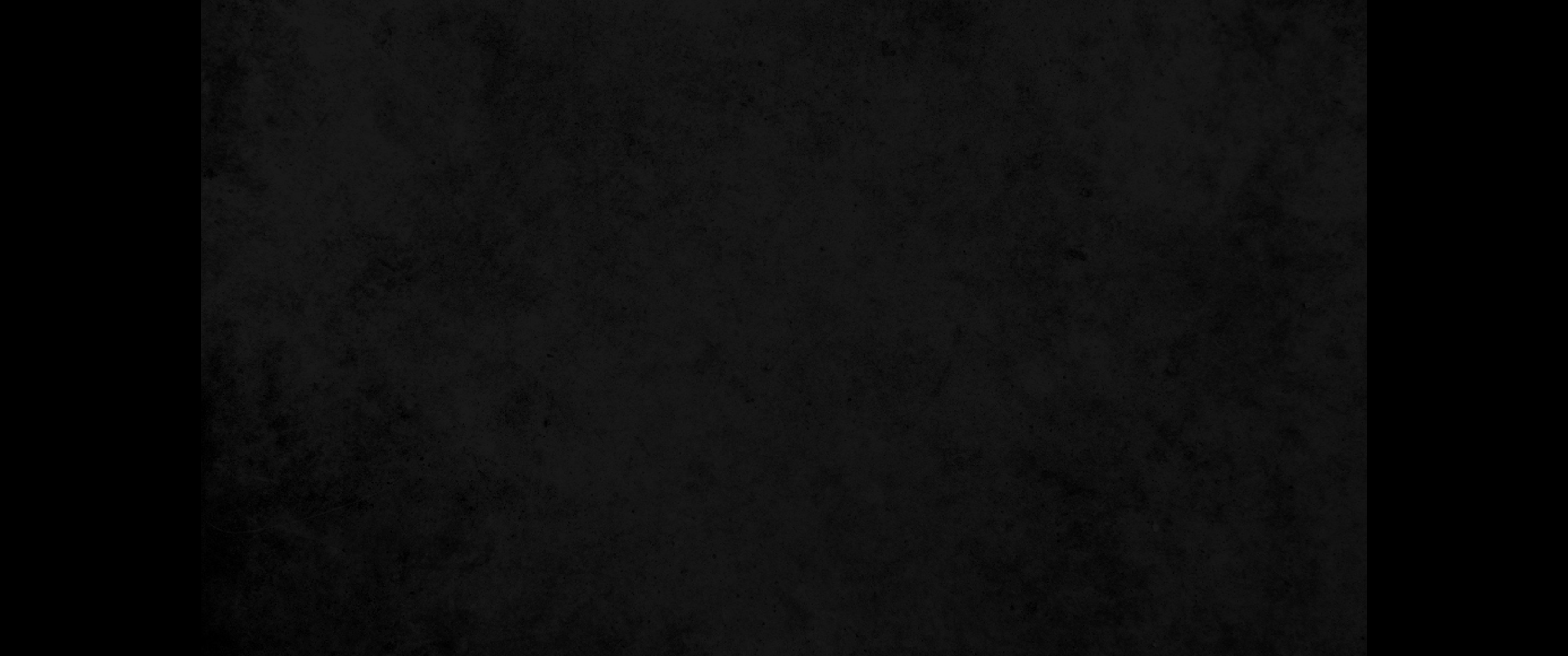 17. 내가 유다의 모든 귀인들을 꾸짖어 그들에게 이르기를 너희가 어찌 이 악을 행하여 안식일을 범하느냐17. I rebuked the nobles of Judah and said to them, 'What is this wicked thing you are doing-desecrating the Sabbath day?
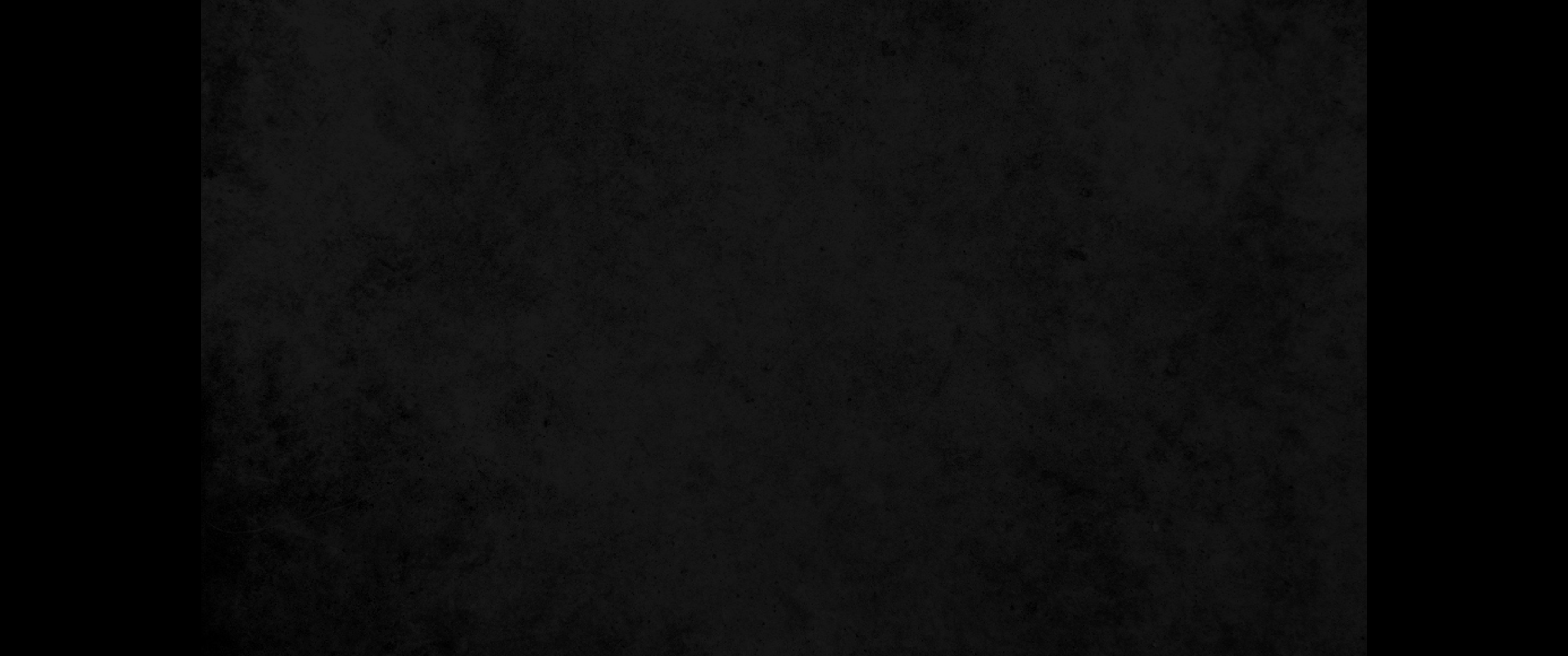 18. 너희 조상들이 이같이 행하지 아니하였느냐 그래서 우리 하나님이 이 모든 재앙을 우리와 이 성읍에 내리신 것이 아니냐 그럼에도 불구하고 너희가 안식일을 범하여 진노가 이스라엘에게 더욱 심하게 임하도록 하는도다 하고18. Didn't your forefathers do the same things, so that our God brought all this calamity upon us and upon this city? Now you are stirring up more wrath against Israel by desecrating the Sabbath."
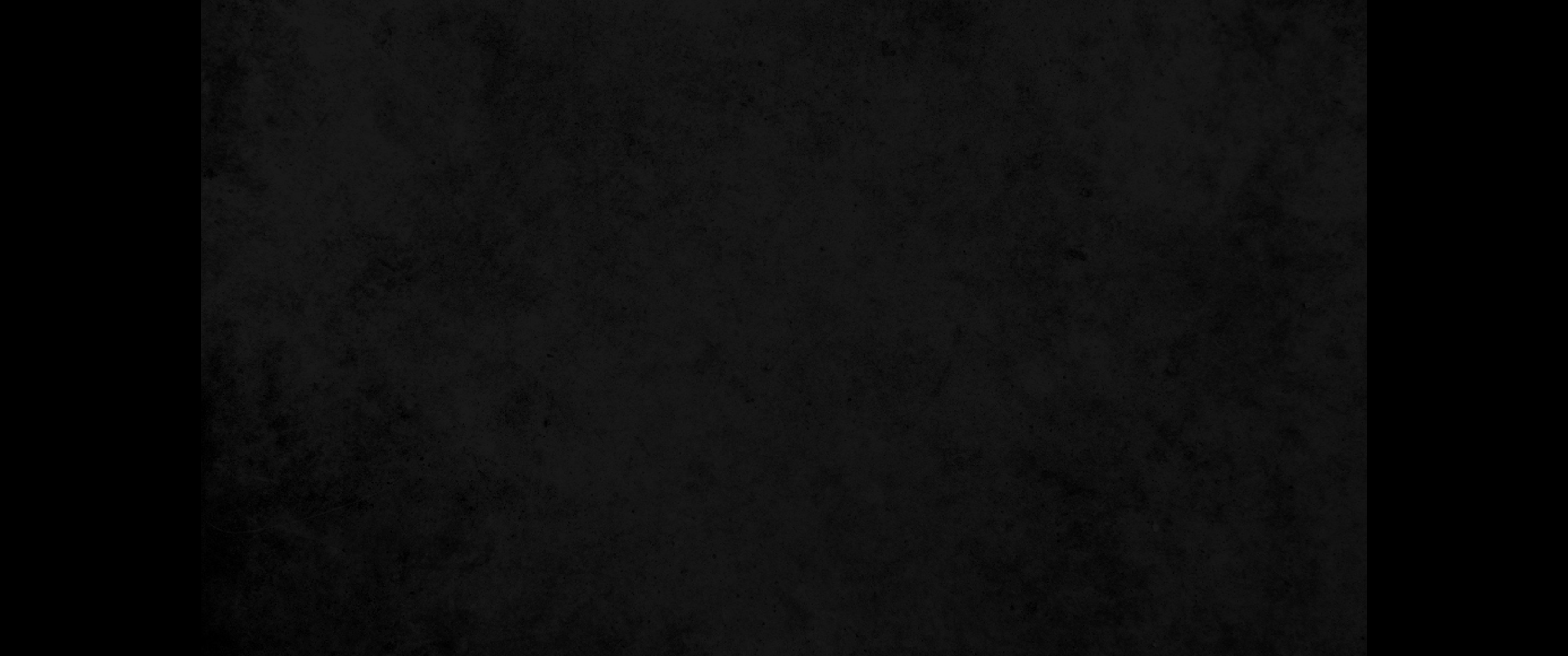 19. 안식일 전 예루살렘 성문이 어두워갈 때에 내가 성문을 닫고 안식일이 지나기 전에는 열지 말라 하고 나를 따르는 종자 몇을 성문마다 세워 안식일에는 아무 짐도 들어오지 못하게 하였으므로19. When evening shadows fell on the gates of Jerusalem before the Sabbath, I ordered the doors to be shut and not opened until the Sabbath was over. I stationed some of my own men at the gates so that no load could be brought in on the Sabbath day.
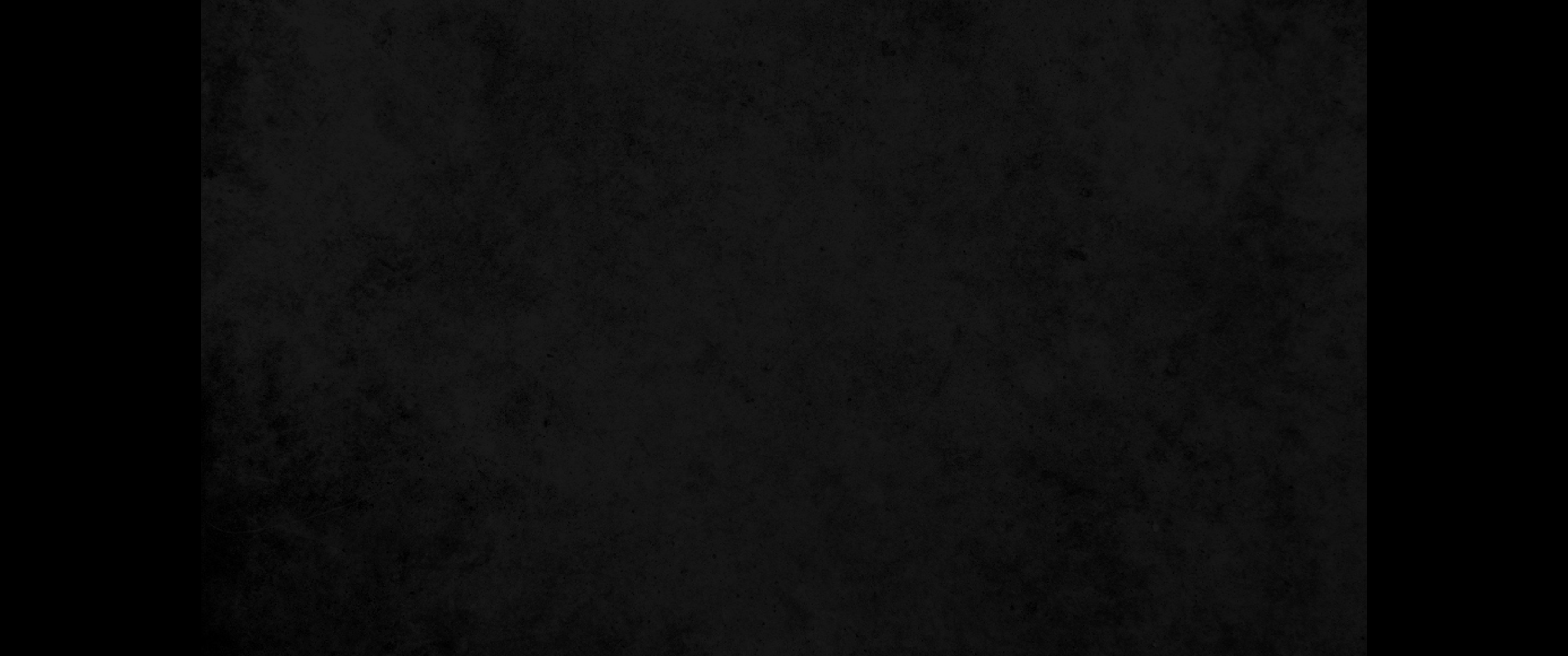 20. 장사꾼들과 각양 물건 파는 자들이 한두 번 예루살렘 성 밖에서 자므로20. Once or twice the merchants and sellers of all kinds of goods spent the night outside Jerusalem.
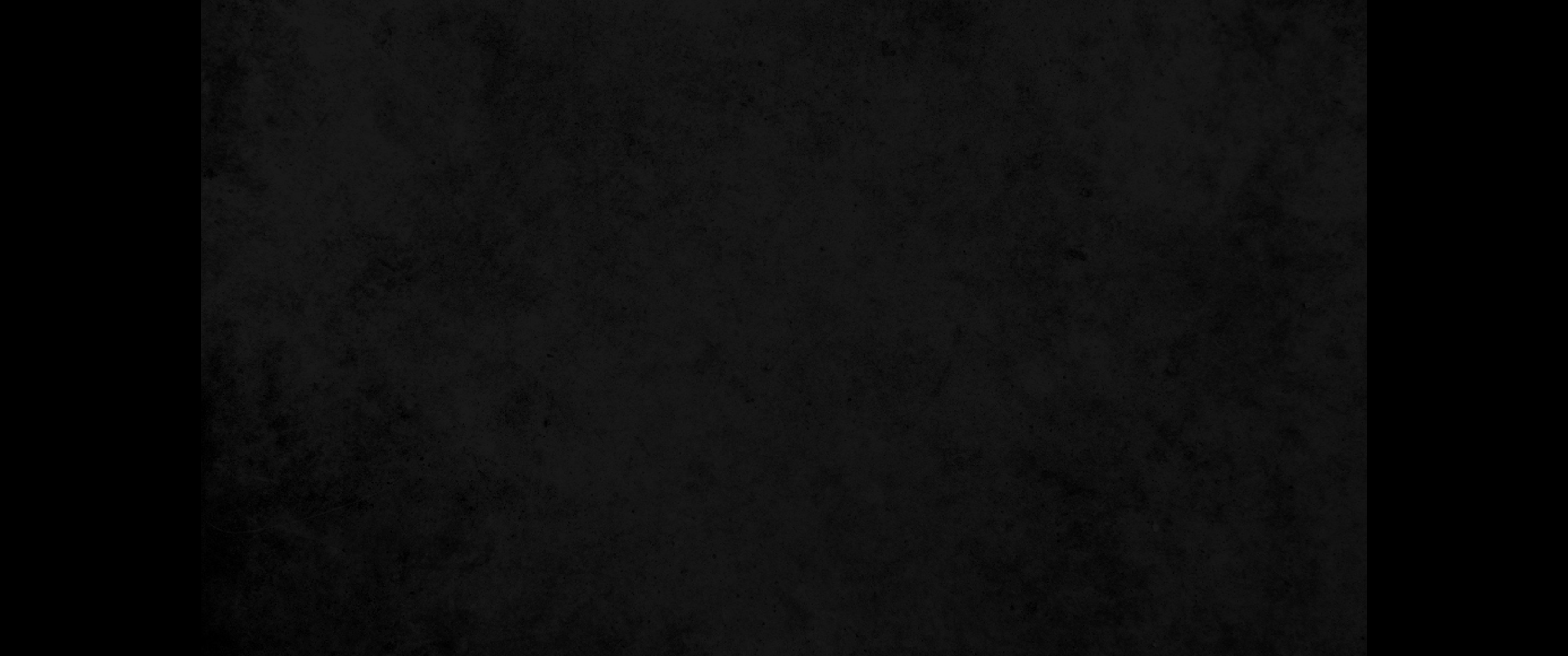 21. 내가 그들에게 경계하여 이르기를 너희가 어찌하여 성 밑에서 자느냐 다시 이같이 하면 내가 잡으리라 하였더니 그후부터는 안식일에 그들이 다시 오지 아니하였느니라21. But I warned them and said, 'Why do you spend the night by the wall? If you do this again, I will lay hands on you.' From that time on they no longer came on the Sabbath.
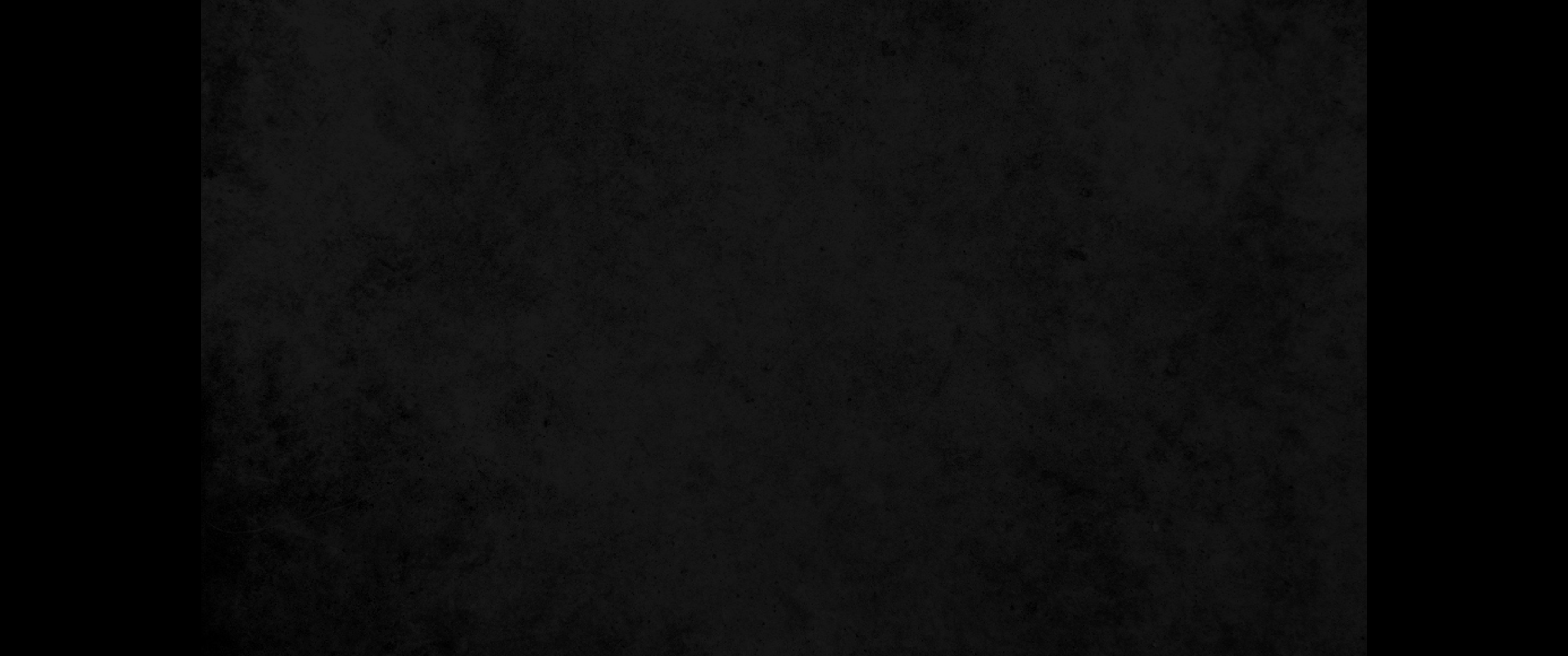 22. 내가 또 레위 사람들에게 몸을 정결하게 하고 와서 성문을 지켜서 안식일을 거룩하게 하라 하였느니라 내 하나님이여 나를 위하여 이 일도 기억하시옵고 주의 크신 은혜대로 나를 아끼시옵소서22. Then I commanded the Levites to purify themselves and go and guard the gates in order to keep the Sabbath day holy. Remember me for this also, O my God, and show mercy to me according to your great love.
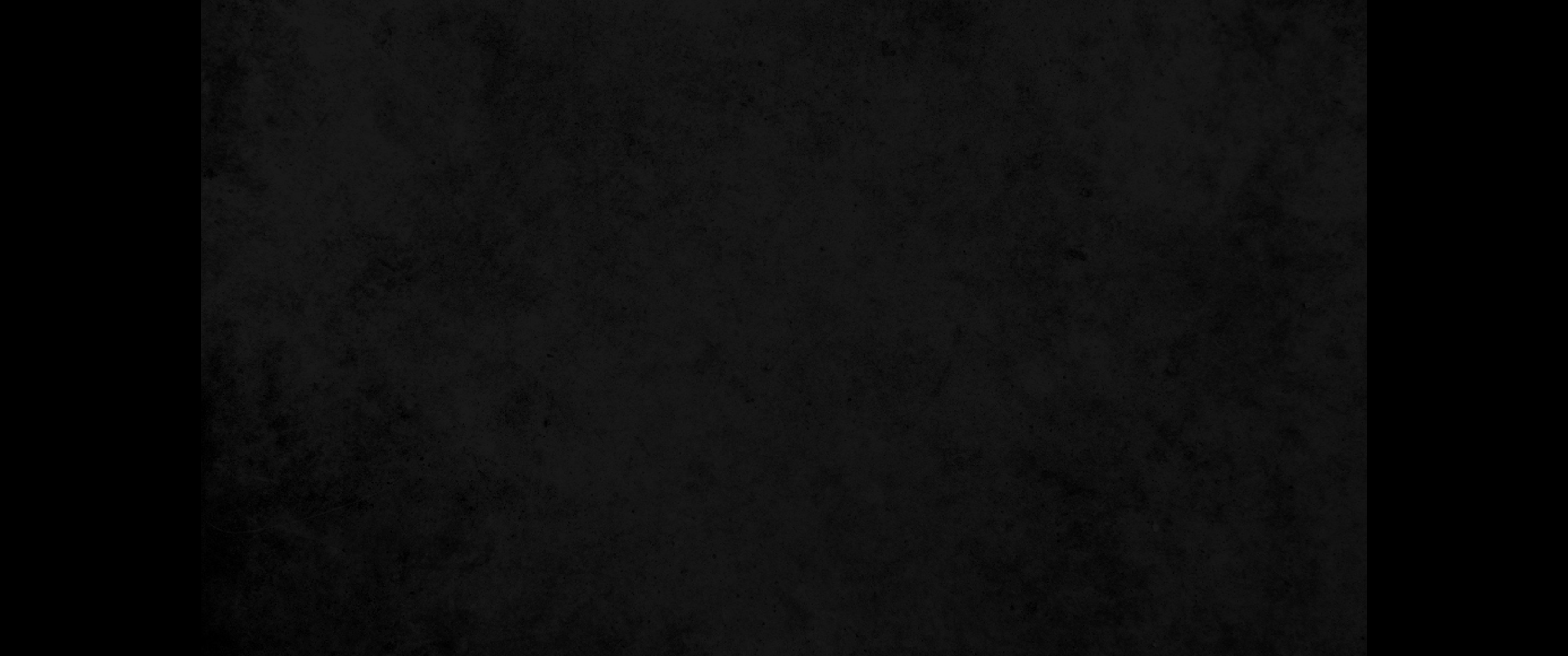 23. 그 때에 내가 또 본즉 유다 사람이 아스돗과 암몬과 모압 여인을 맞아 아내로 삼았는데23. Moreover, in those days I saw men of Judah who had married women from Ashdod, Ammon and Moab.
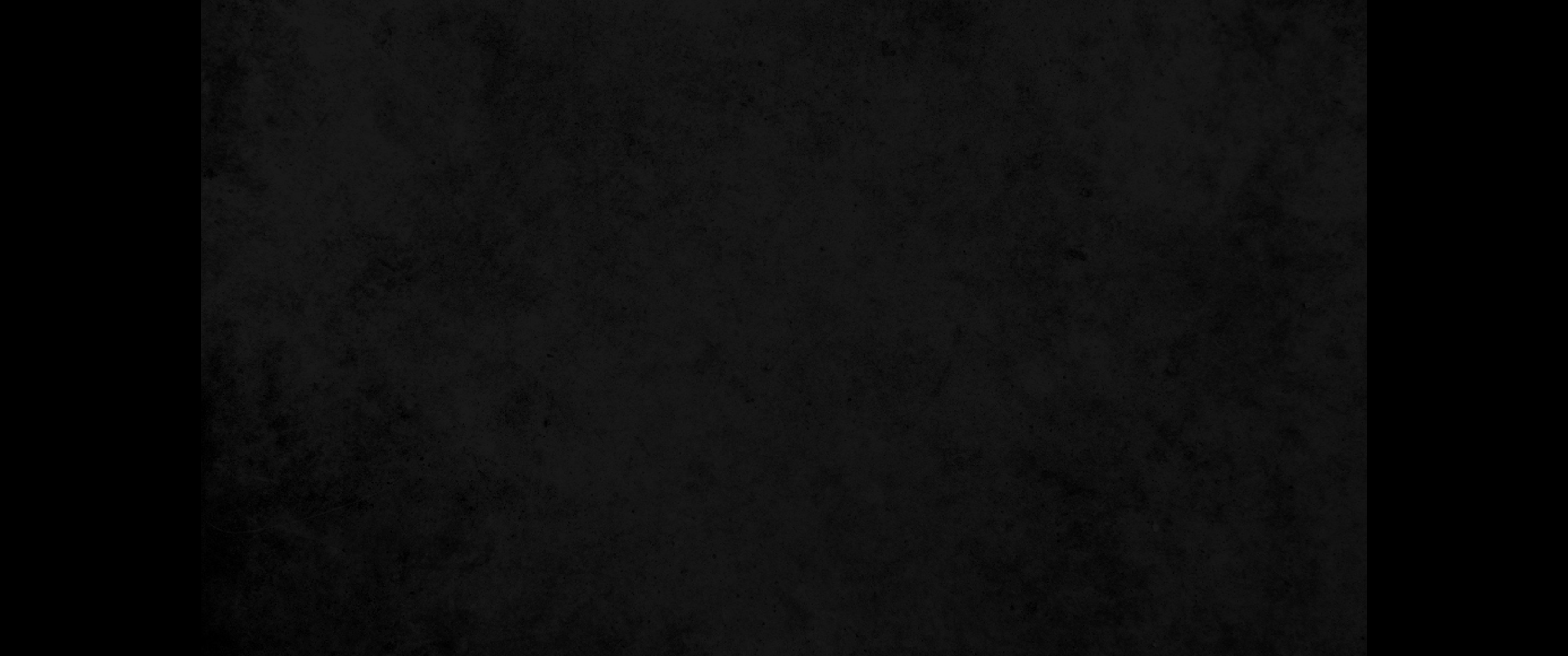 24. 그들의 자녀가 아스돗 방언을 절반쯤은 하여도 유다 방언은 못하니 그 하는 말이 각 족속의 방언이므로24. Half of their children spoke the language of Ashdod or the language of one of the other peoples, and did not know how to speak the language of Judah.
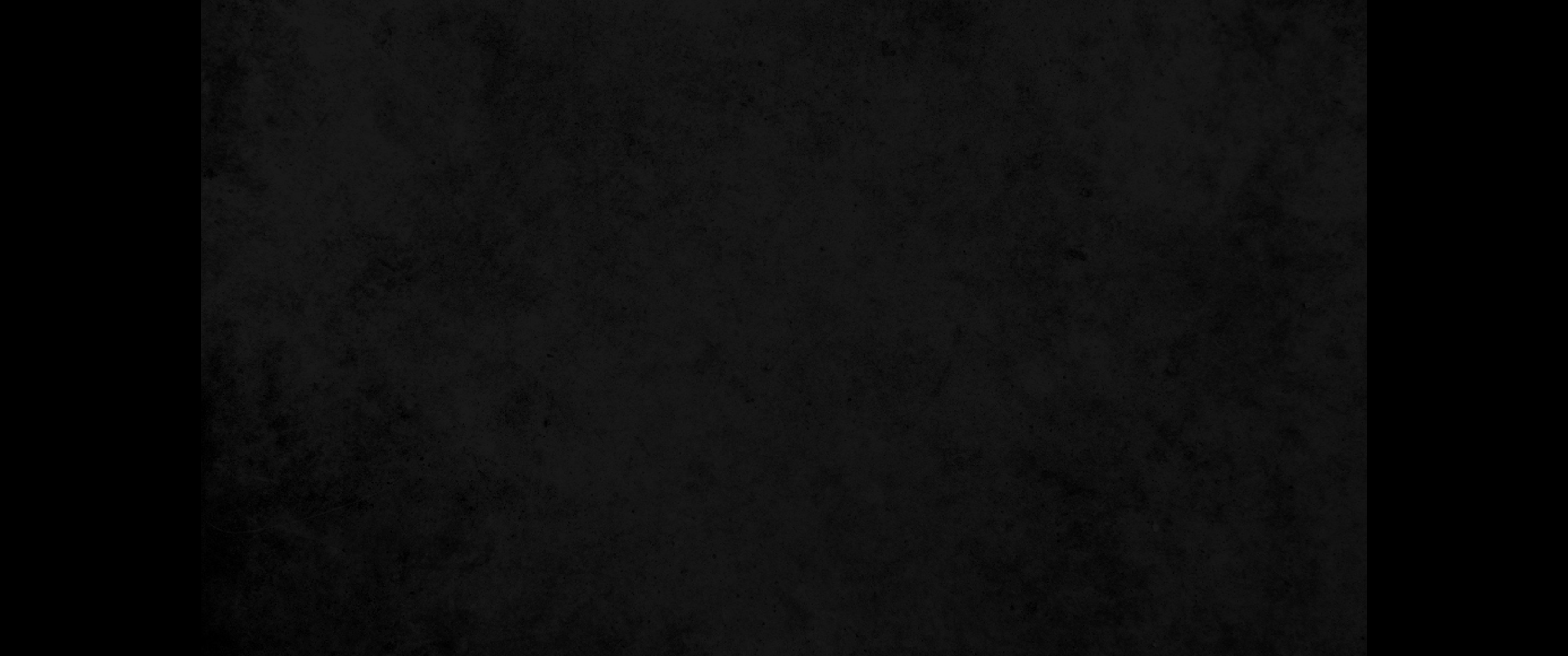 25. 내가 그들을 책망하고 저주하며 그들 중 몇 사람을 때리고 그들의 머리털을 뽑고 이르되 너희는 너희 딸들을 그들의 아들들에게 주지 말고 너희 아들들이나 너희를 위하여 그들의 딸을 데려오지 아니하겠다고 하나님을 가리켜 맹세하라 하고25. I rebuked them and called curses down on them. I beat some of the men and pulled out their hair. I made them take an oath in God's name and said: "You are not to give your daughters in marriage to their sons, nor are you to take their daughters in marriage for your sons or for yourselves.
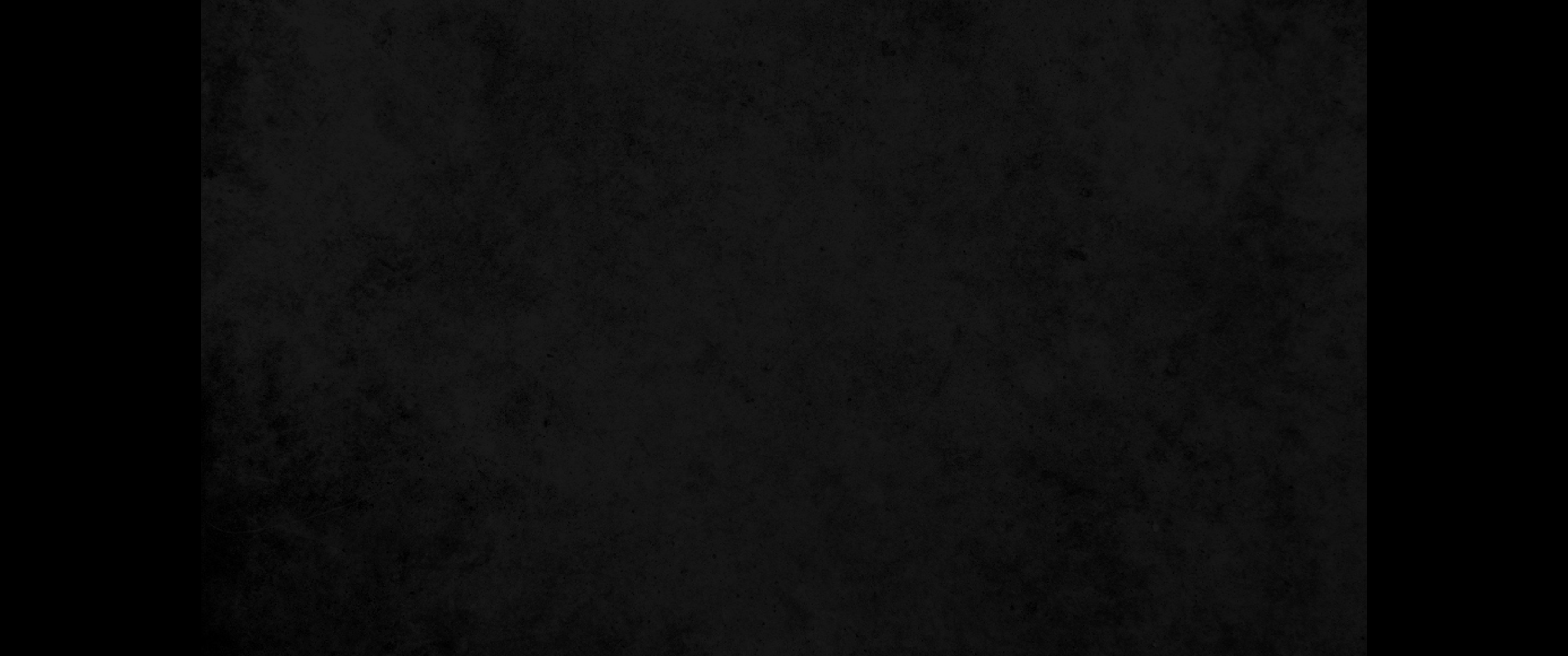 26. 또 이르기를 옛적에 이스라엘 왕 솔로몬이 이 일로 범죄하지 아니하였느냐 그는 많은 나라 중에 비길 왕이 없이 하나님의 사랑을 입은 자라 하나님이 그를 왕으로 삼아 온 이스라엘을 다스리게 하셨으나 이방 여인이 그를 범죄하게 하였나니26. Was it not because of marriages like these that Solomon king of Israel sinned? Among the many nations there was no king like him. He was loved by his God, and God made him king over all Israel, but even he was led into sin by foreign women.
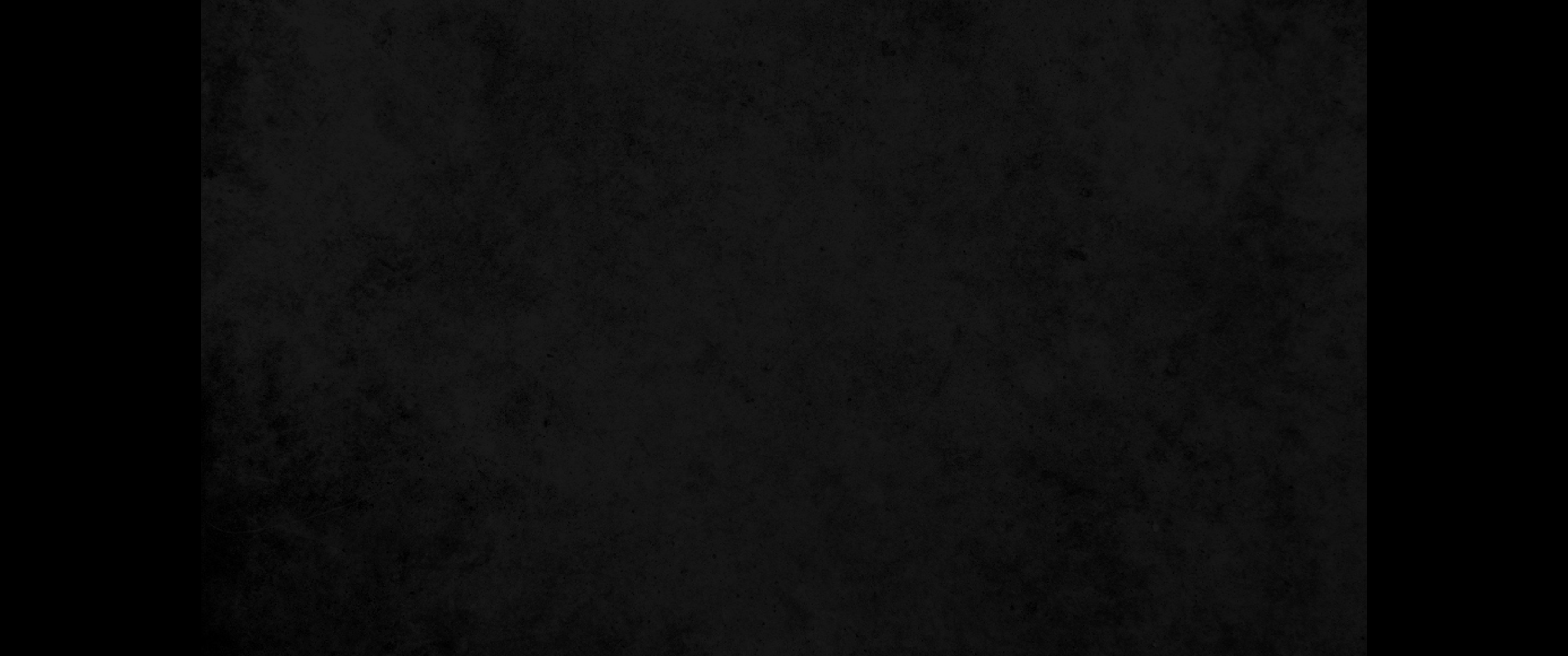 27. 너희가 이방 여인을 아내로 맞아 이 모든 큰 악을 행하여 우리 하나님께 범죄하는 것을 우리가 어찌 용납하겠느냐27. Must we hear now that you too are doing all this terrible wickedness and are being unfaithful to our God by marrying foreign women?'
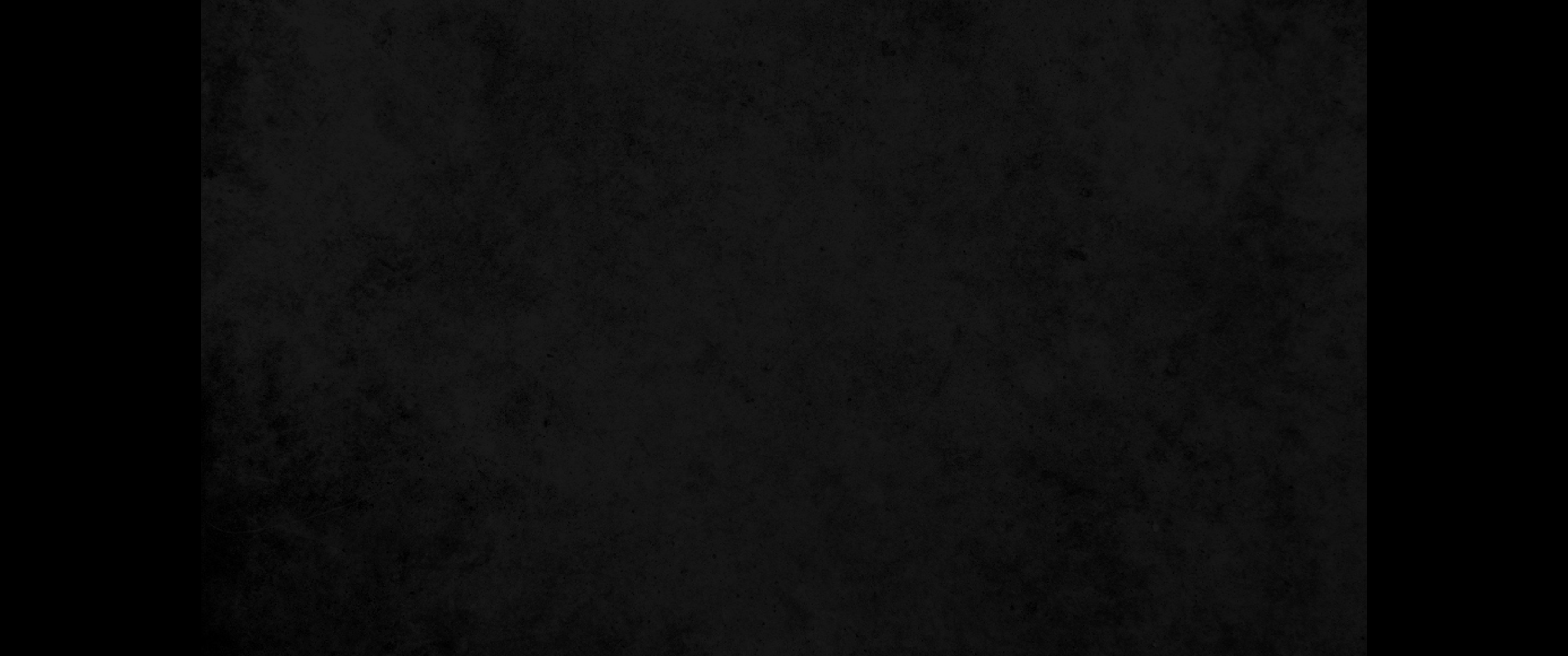 28. 대제사장 엘리아십의 손자 요야다의 아들 하나가 호론 사람 산발랏의 사위가 되었으므로 내가 쫓아내어 나를 떠나게 하였느니라28. One of the sons of Joiada son of Eliashib the high priest was son-in-law to Sanballat the Horonite. And I drove him away from me.
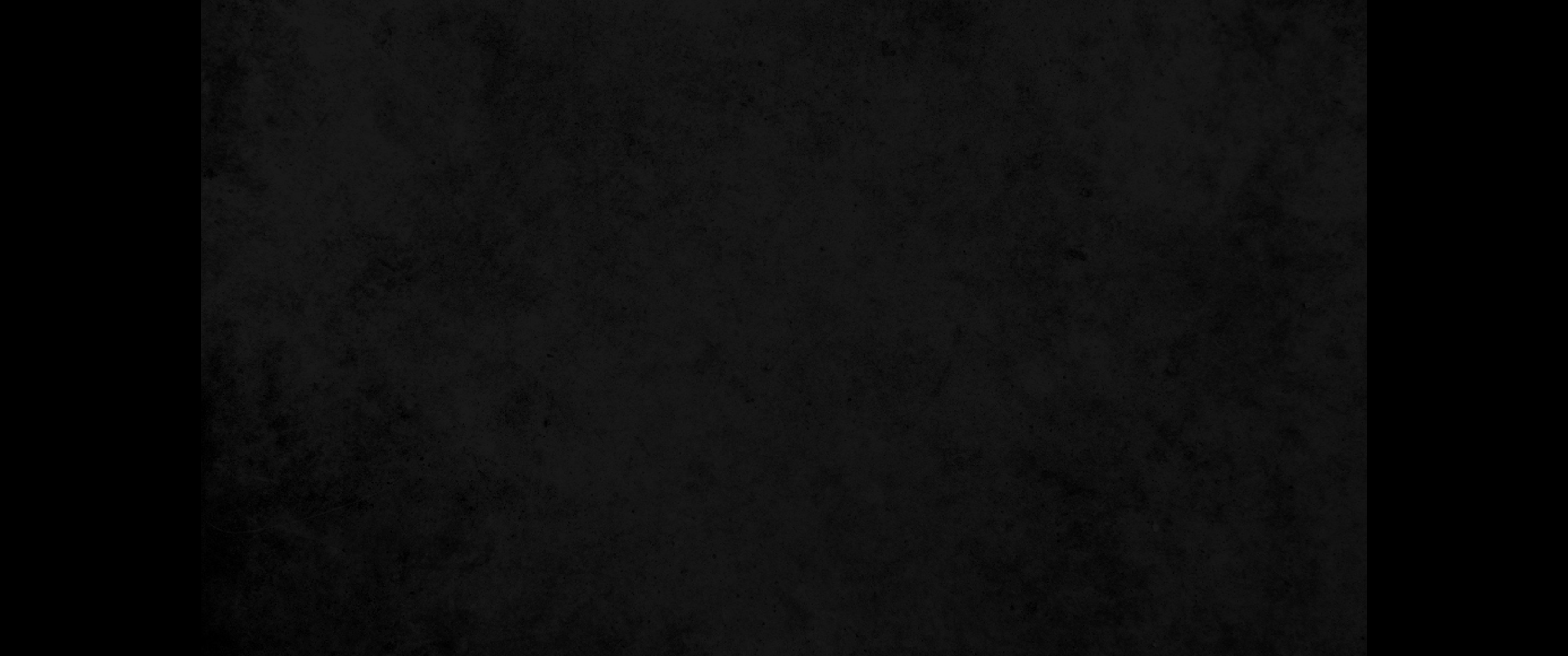 29. 내 하나님이여 그들이 제사장의 직분을 더럽히고 제사장의 직분과 레위 사람에 대한 언약을 어겼사오니 그들을 기억하옵소서29. Remember them, O my God, because they defiled the priestly office and the covenant of the priesthood and of the Levites.
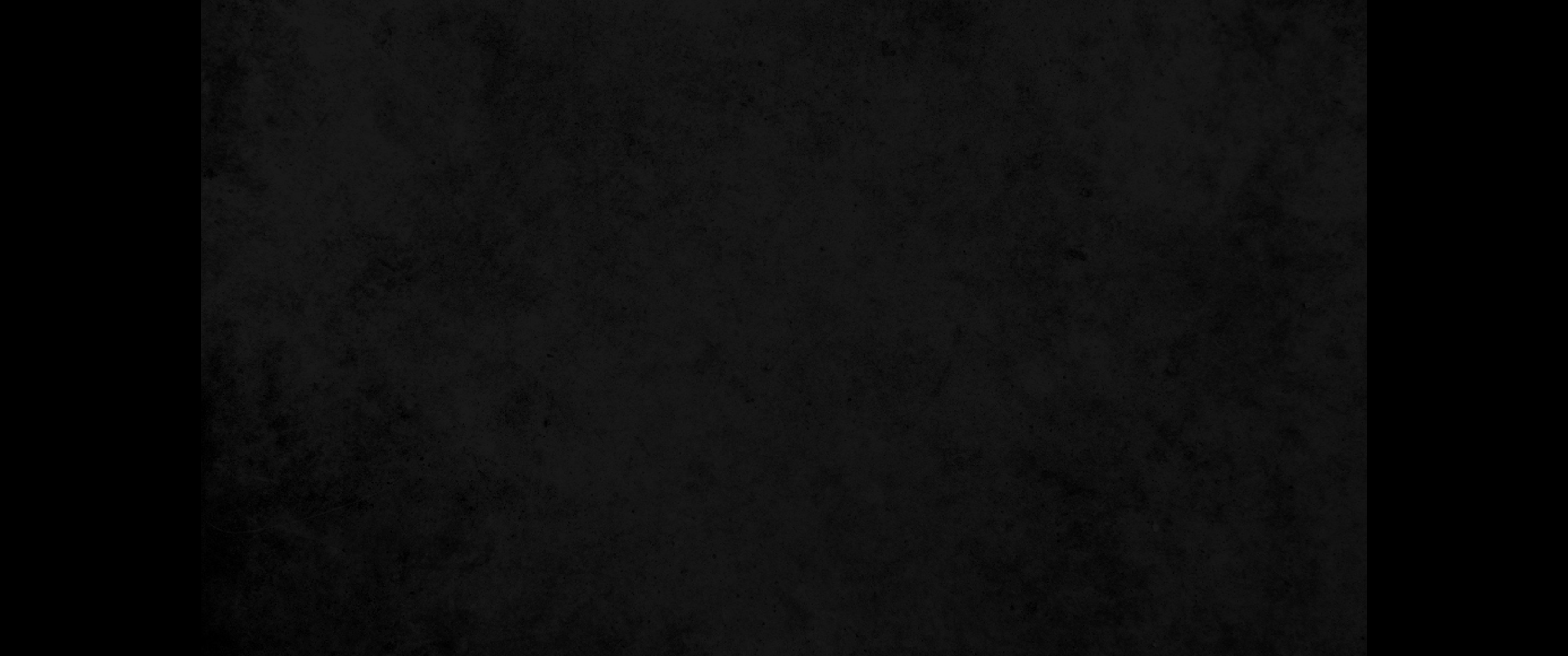 30. 내가 이와 같이 그들에게 이방 사람을 떠나게 하여 그들을 깨끗하게 하고 또 제사장과 레위 사람의 반열을 세워 각각 자기의 일을 맡게 하고30. So I purified the priests and the Levites of everything foreign, and assigned them duties, each to his own task.
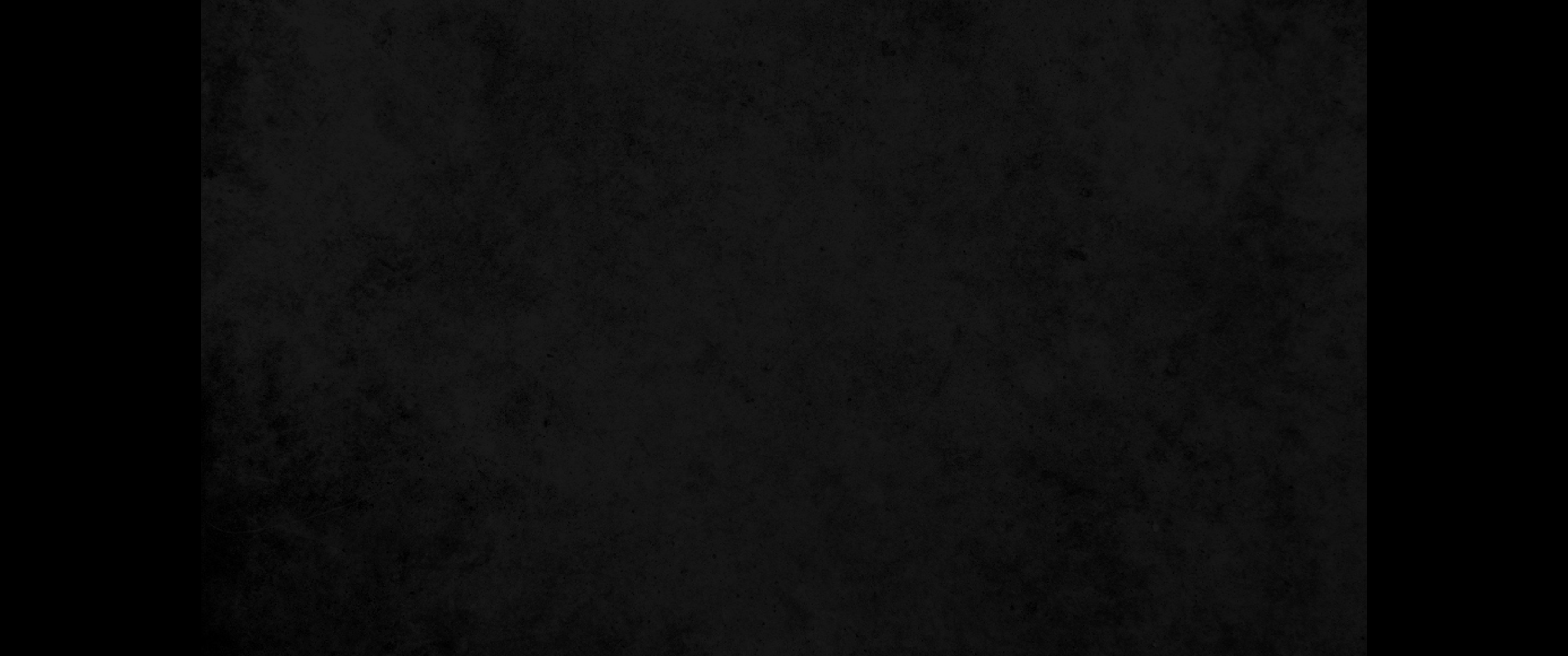 31. 또 정한 기한에 나무와 처음 익은 것을 드리게 하였사오니 내 하나님이여 나를 기억하사 복을 주옵소서31. I also made provision for contributions of wood at designated times, and for the firstfruits. Remember me with favor, O my God.